4
Аннотация программы №1
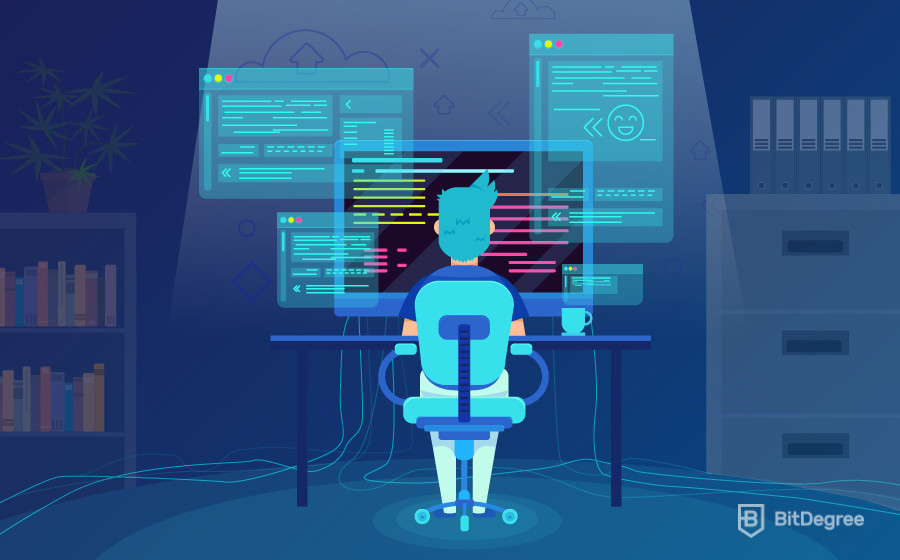 Ссылка для записи на программу: https://docs.google.com/forms/d/
13moboa5YbrqJotv1VNKziXxNCSP6sWYWjmNfFubk0lw/edit?usp=sharing
5
Аннотация программы №2
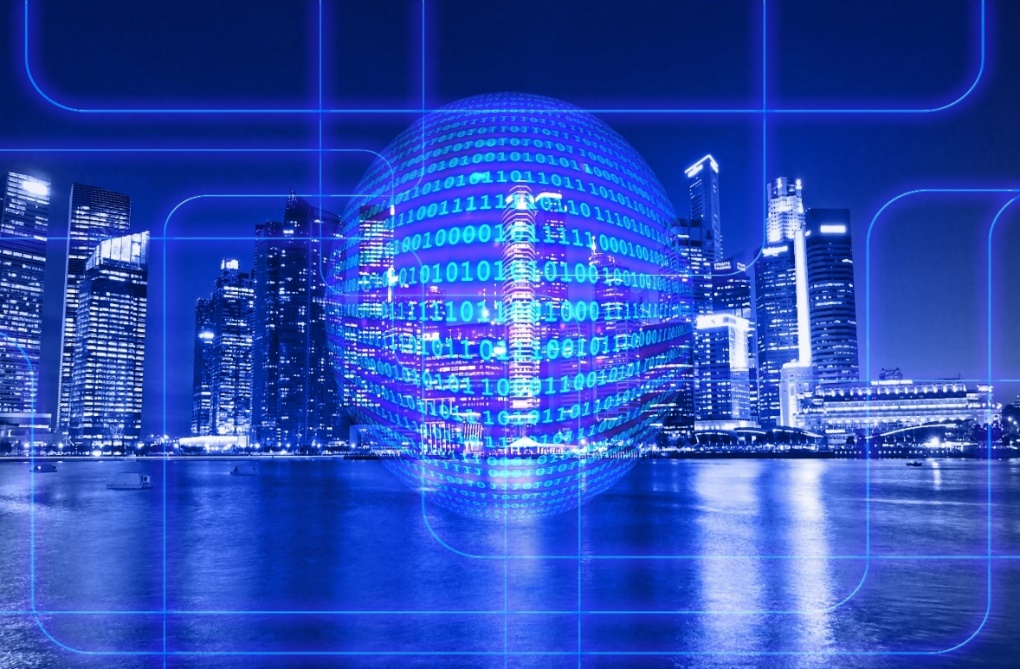 Ссылка для записи на программу: https://docs.google.com/forms/d/
13moboa5YbrqJotv1VNKziXxNCSP6sWYWjmNfFubk0lw/edit?usp=sharing
6
Аннотация программы №3
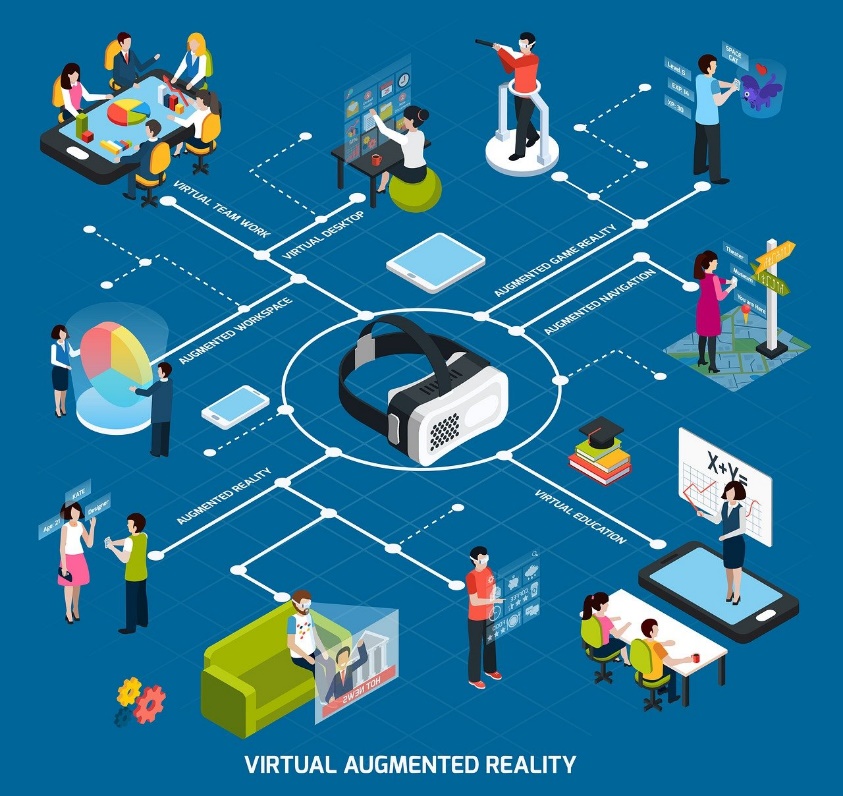 Ссылка для записи на программу: https://docs.google.com/forms/d/
13moboa5YbrqJotv1VNKziXxNCSP6sWYWjmNfFubk0lw/edit?usp=sharing
7
Аннотация программы №4
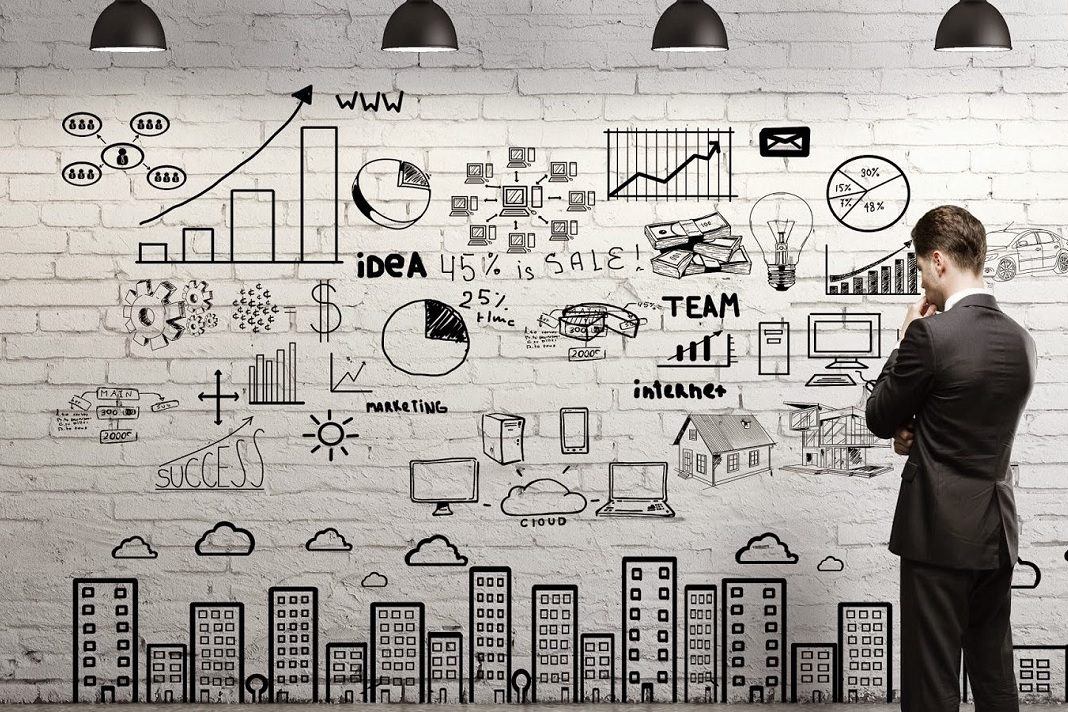 Ссылка для записи на программу: https://docs.google.com/forms/d/
13moboa5YbrqJotv1VNKziXxNCSP6sWYWjmNfFubk0lw/edit?usp=sharing